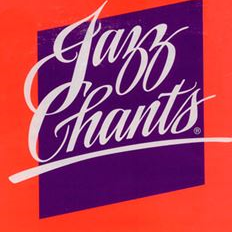 Elora’s Jazz Chant
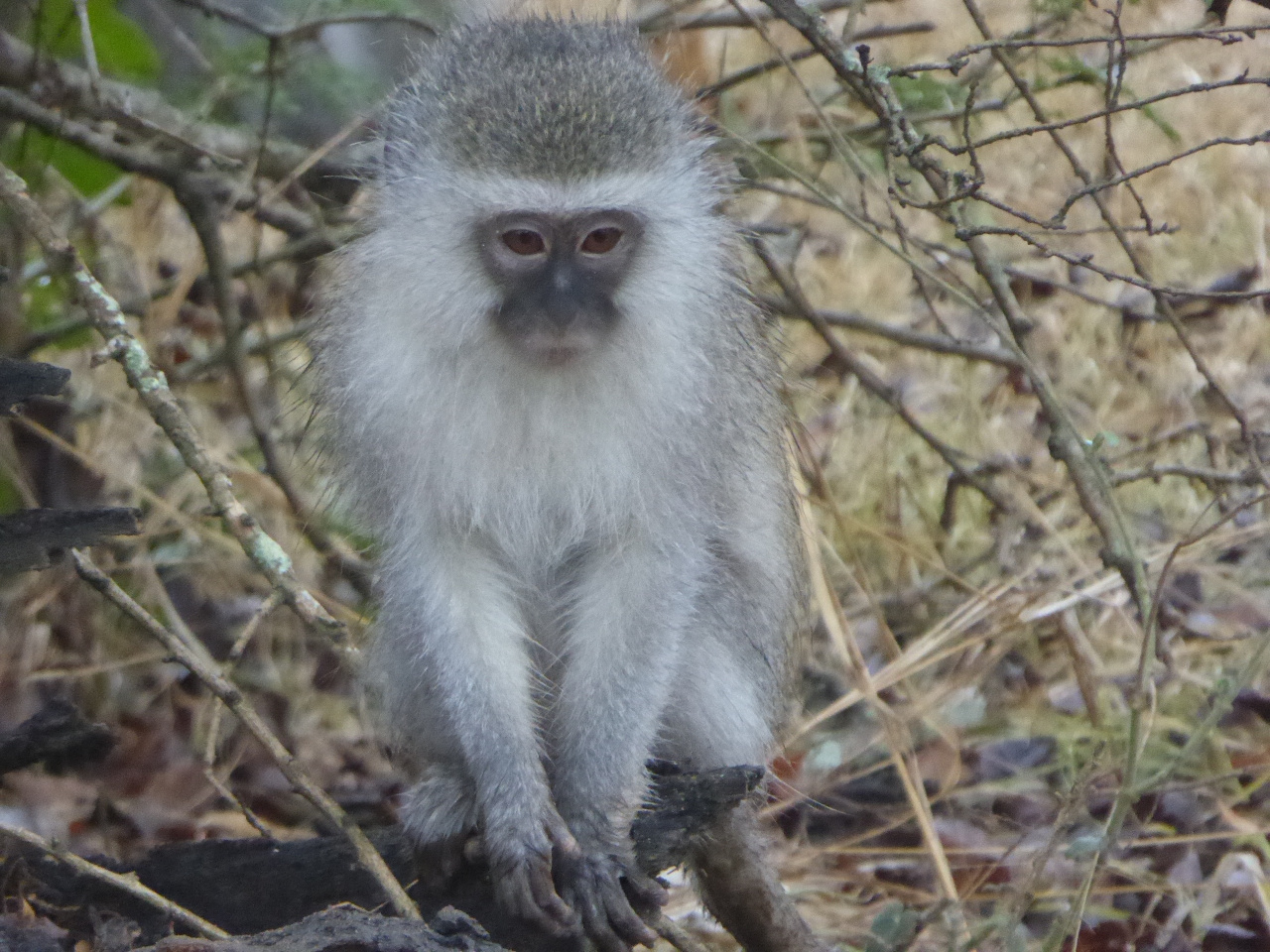 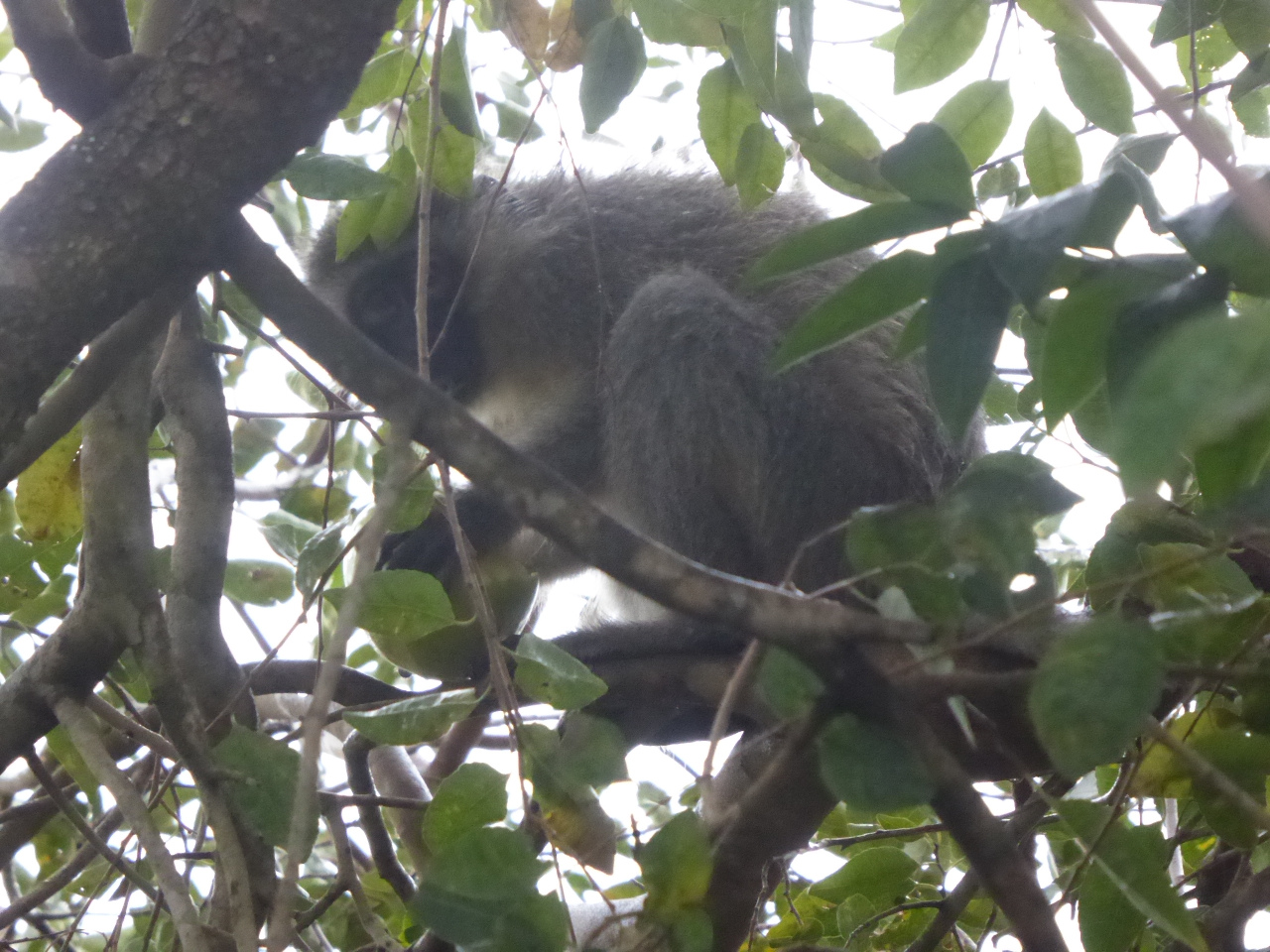 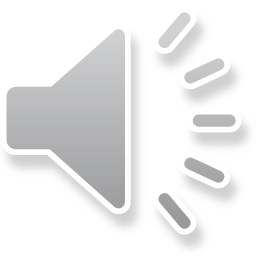 Rohann’s Jazz Chant
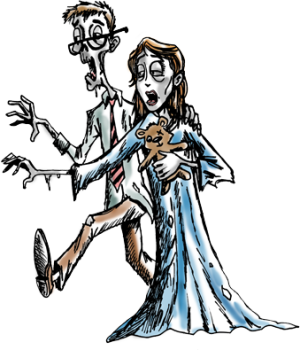 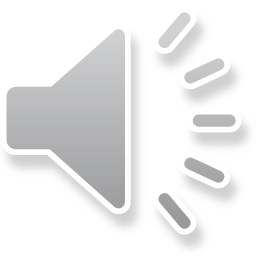 François’s Jazz Chant
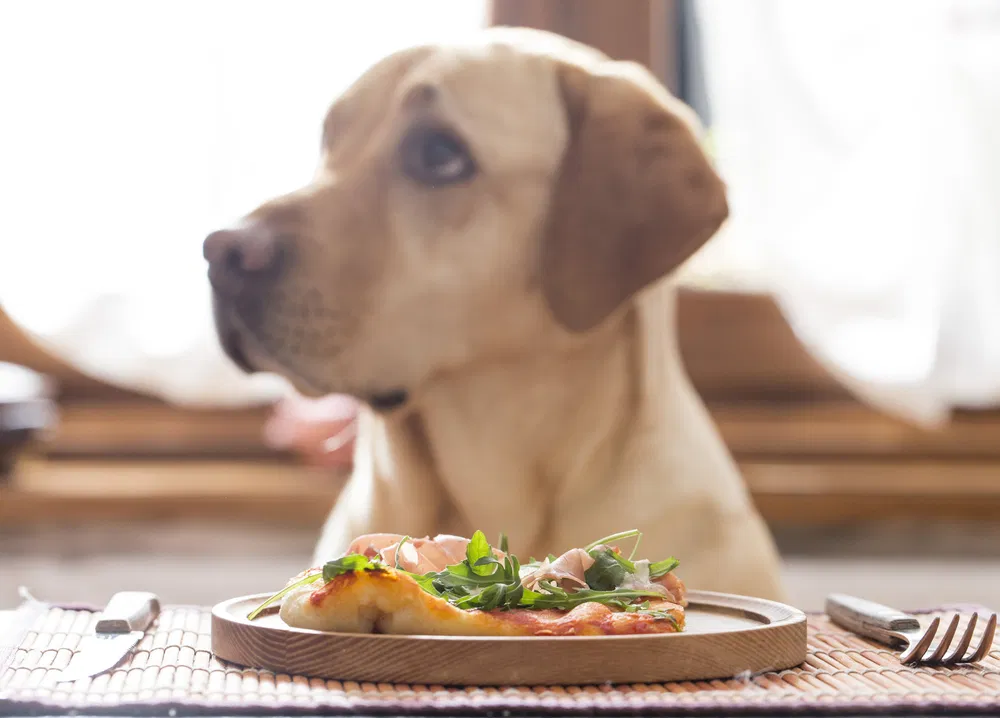 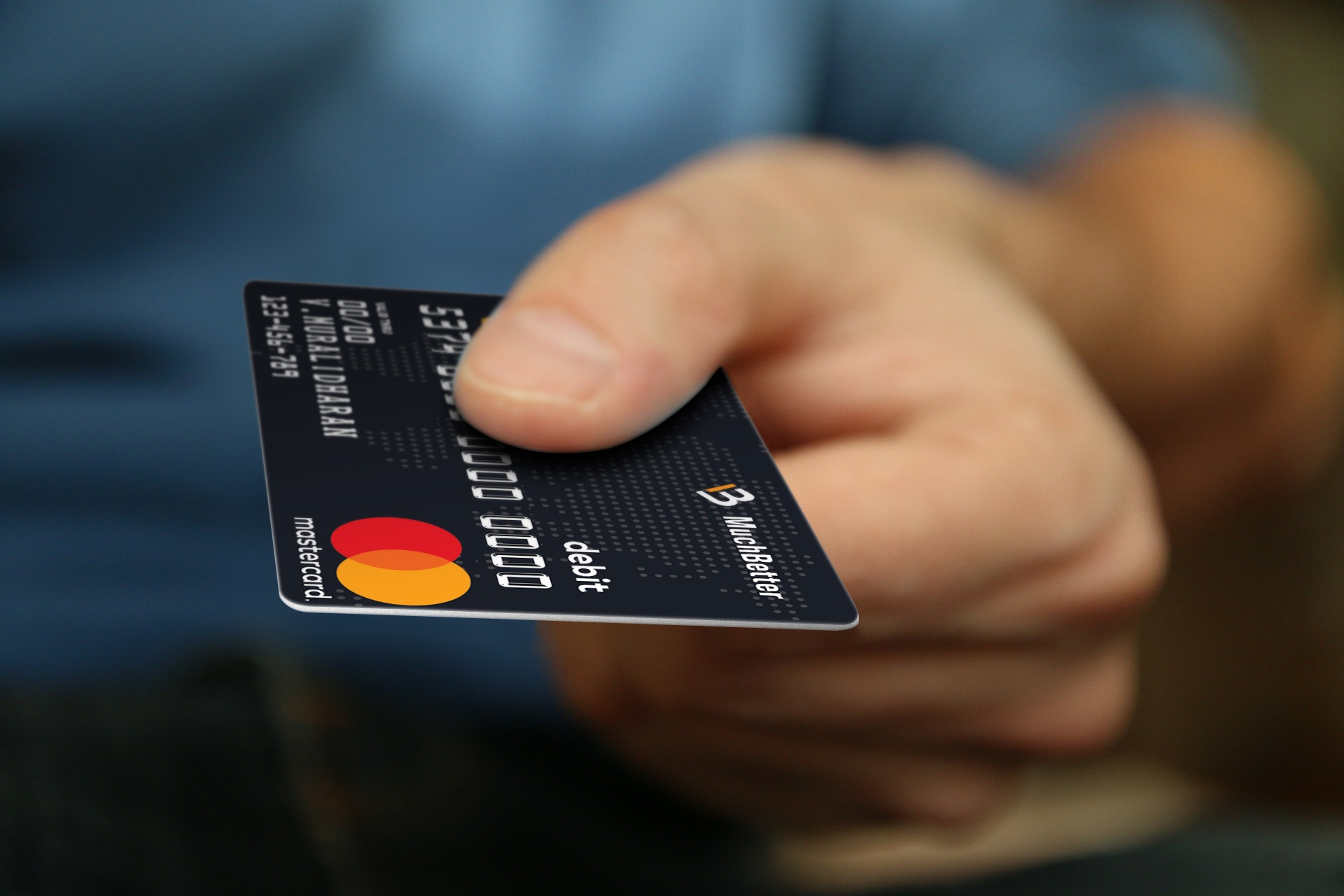 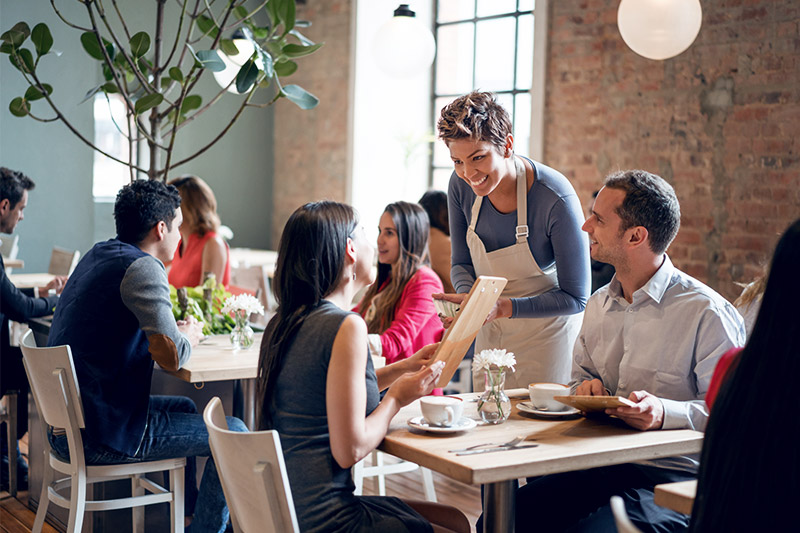 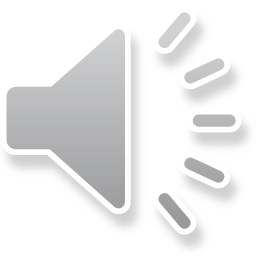 Anthony’s Jazz Chant